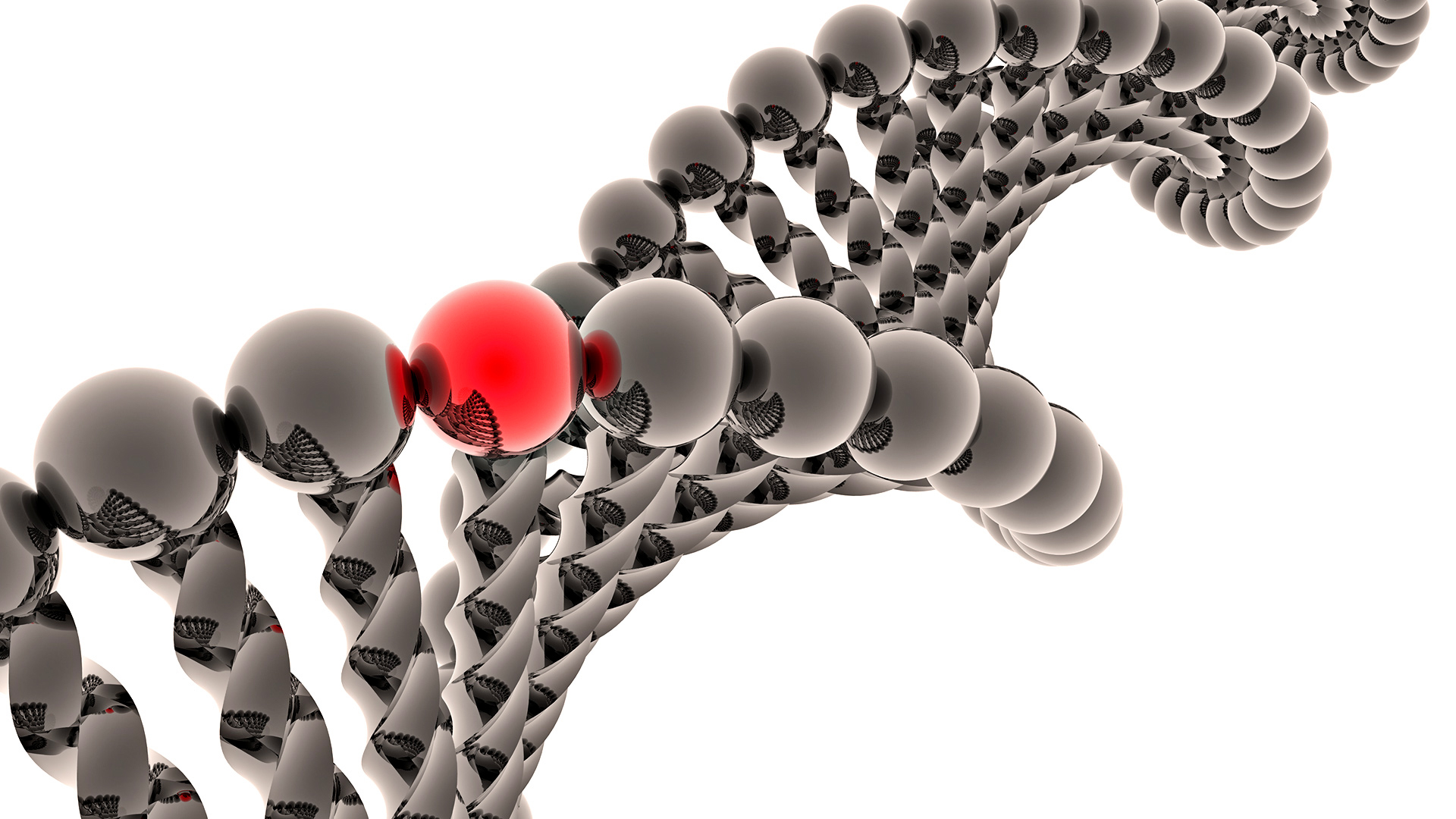 Genetics and Ecosystems yr 9Scx
Pre-test 1
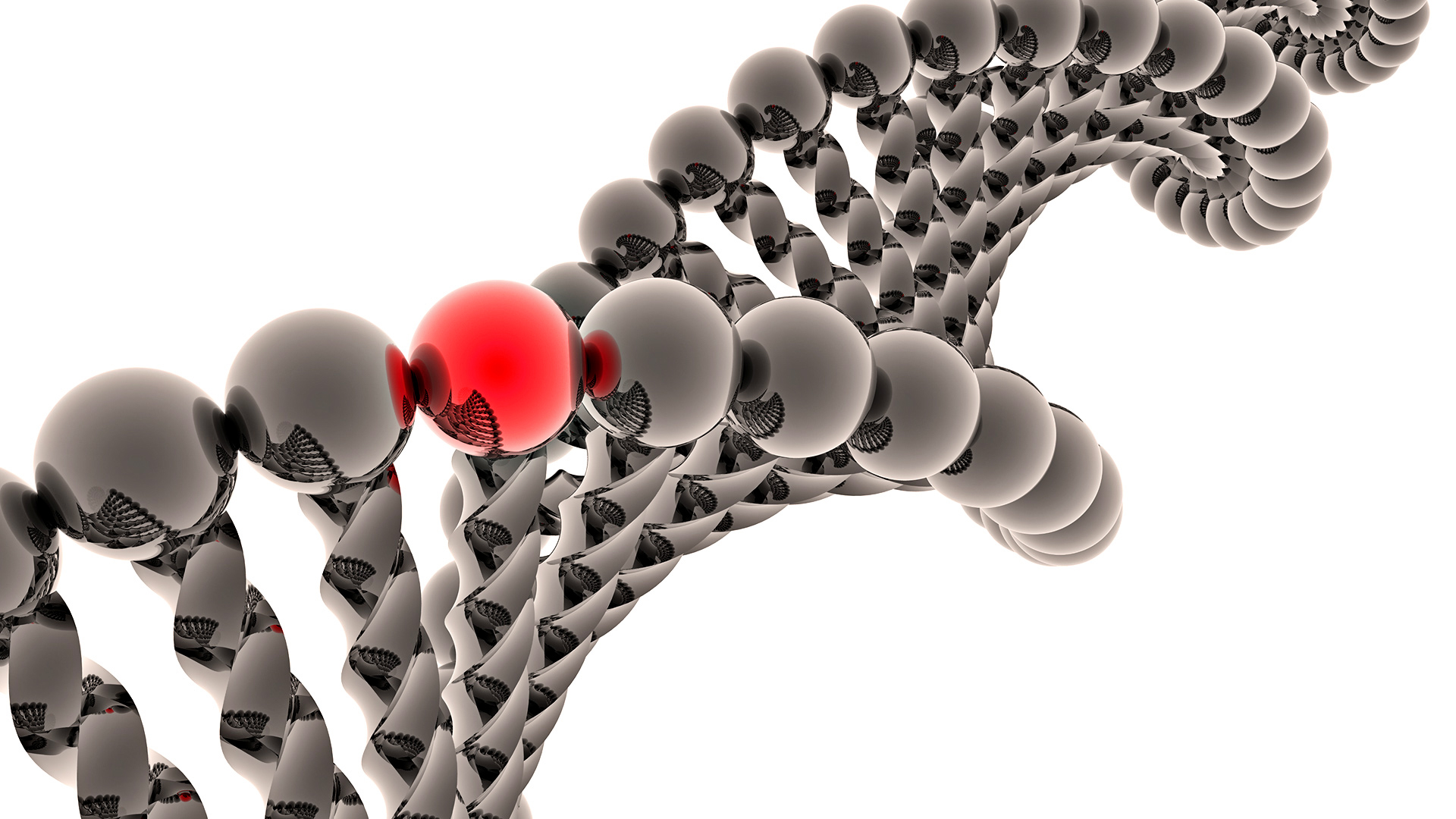 Genetics and Ecosystems yr 9Scx
Pre-test 2